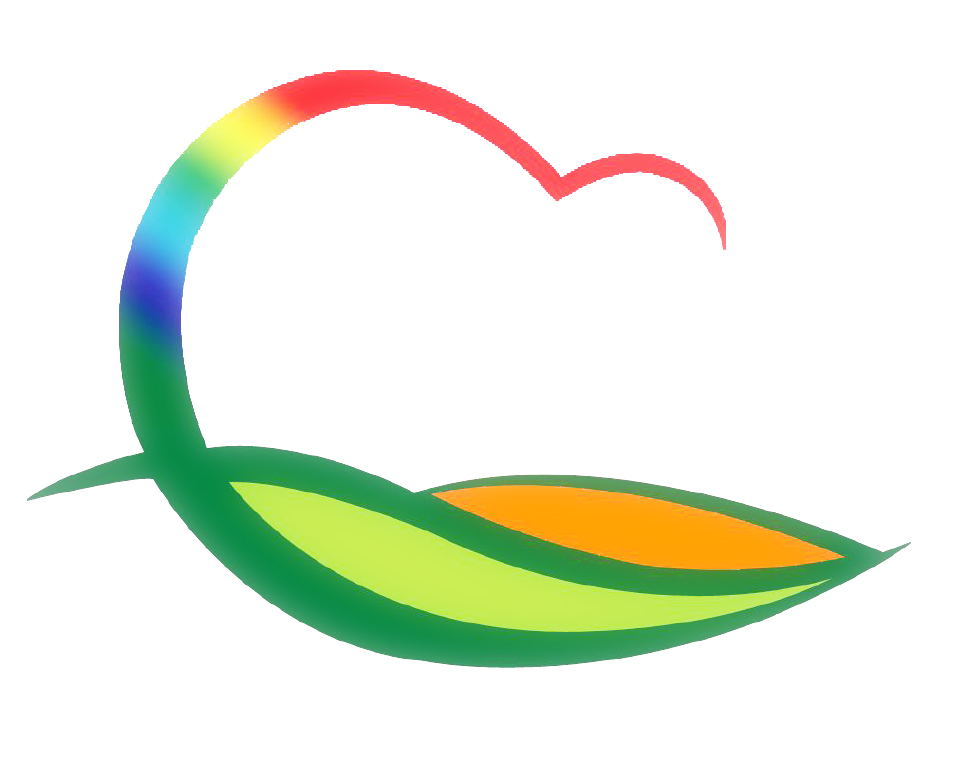 기획감사관
1-1. 2020년(19년 실적) 시군종합평가 최종 입력
1. 2.(목) ~ 1. 8.(수) / 119개 지표 VPS 최종 입력